■名入れ範囲
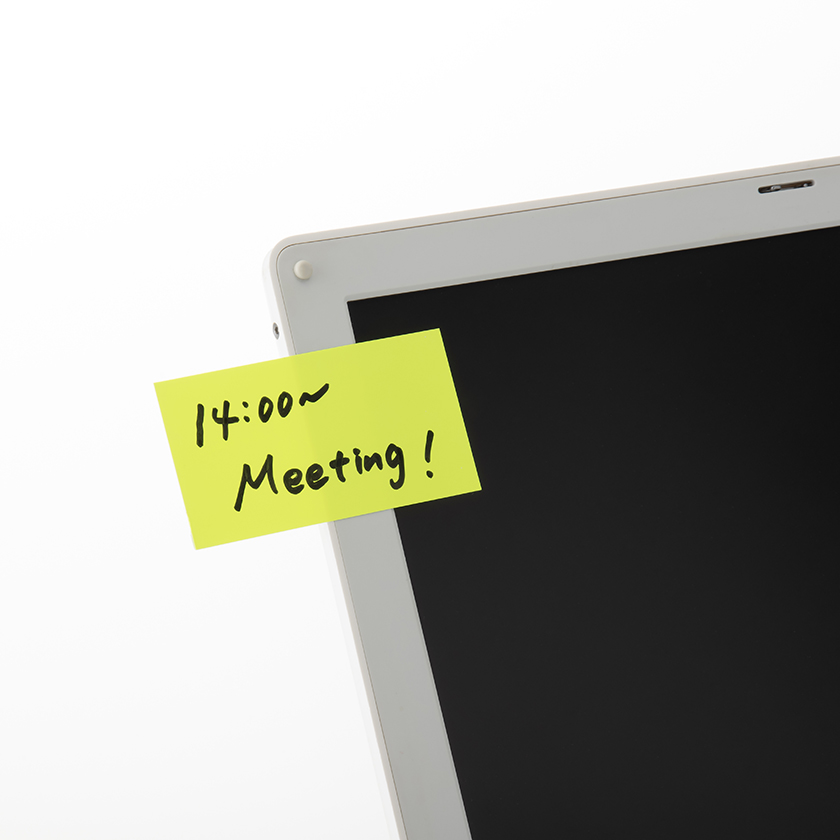 W55×H40mm
品番:S3602
静電気ふせん
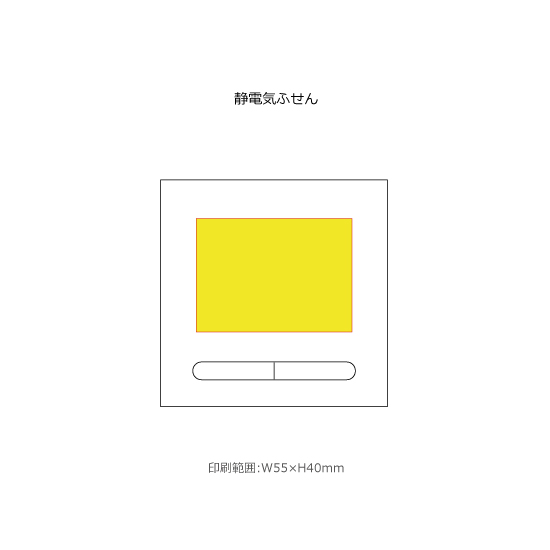 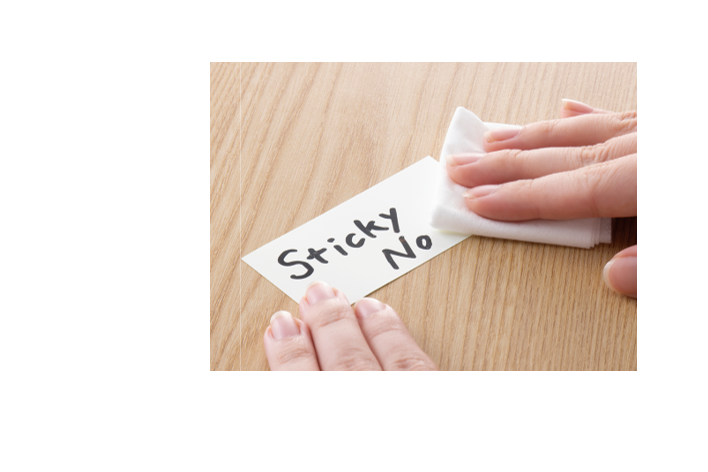 上代:\240(税込\264)
糊ではなく静電気で張り付く付箋。
糊後を気にせず使えます。
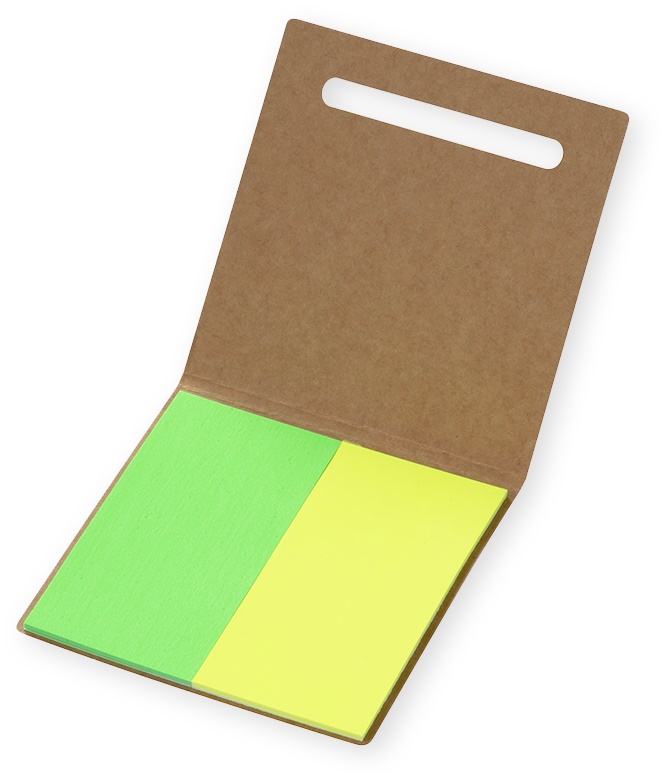 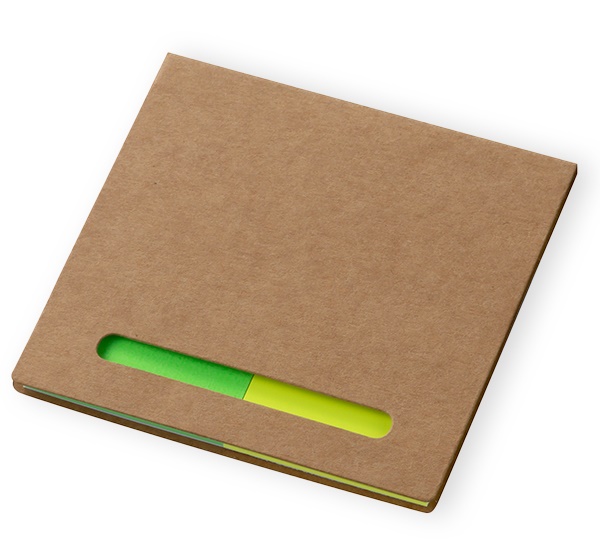 ■商品情報
memo